FSA Electric Press
Introduction
FSA, alongside to its assembly machine core business, and coming from a long expertise in tightening and press-fit system, is producing electric press-fit systems, designed for industry.These standardized products are electric actuator which are integrated in assembly lines or test and control bench.
Jan. 2020
FSA designs and uses its own PRESS for its Assy Lines since Y2000…
Jan. 2020
FSA ranges of servo presses
FSA ranges of Servo Presses
UG Range : Ultra Compact – Design for ASSEMBLY
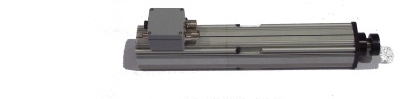 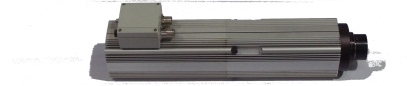 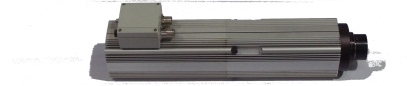 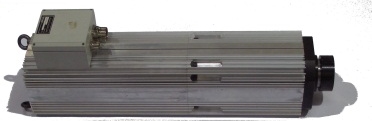 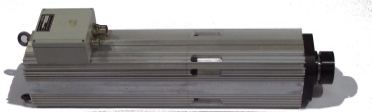 * Available during 1,5 sec
Designed and assemblied by FSA
UG range main benefits
Performances :
High Compactness (the best of the market)
For more compactness, to spare workshop space
High Speed (the fastest of the market)	from 330 to 700 mm/s
To reduce cycle time and possibly not duplicate machine
Long stroke (the longest stroke of the market)	from 300 to 800 mm
To fit to with big parts without loosing cycle time
FSA ranges of Servo Presses
MMT Range : High Power – Design for FORMING
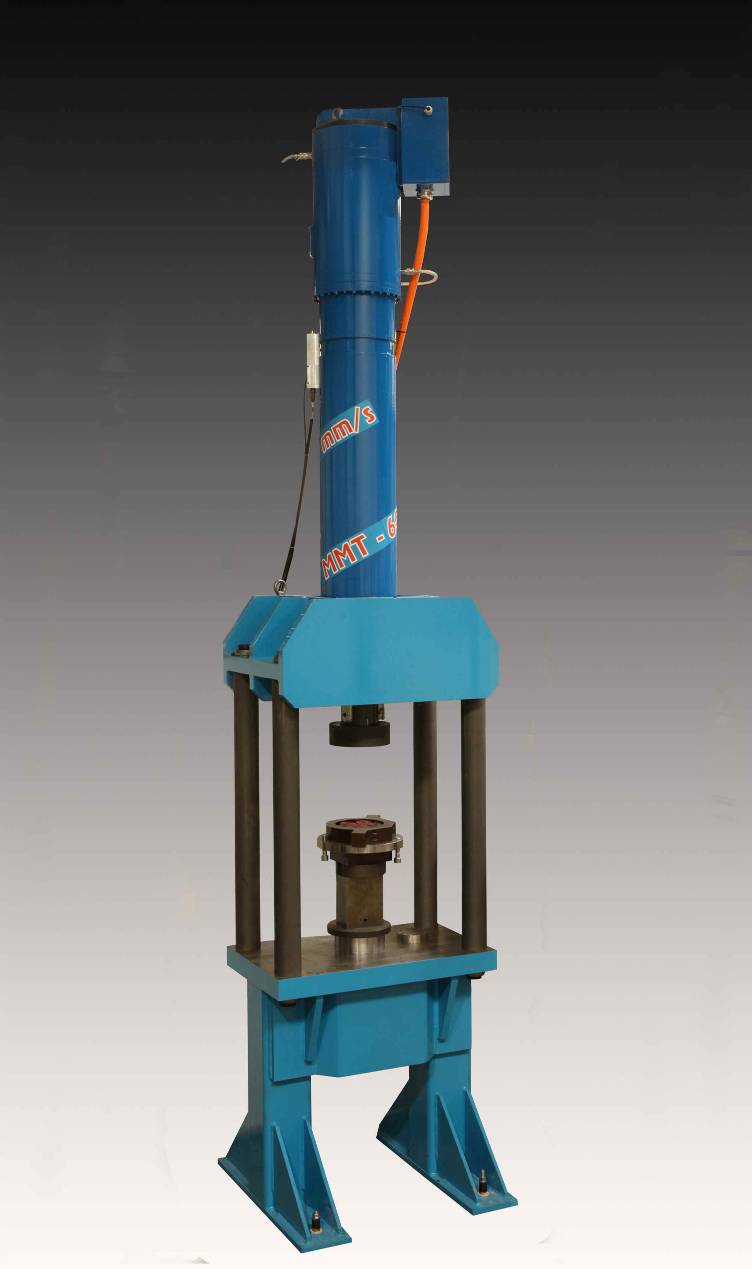 6'8"
A prototype is ready, we’re waiting for a market opportunity to industrialize this range
Jan. 2020
Equipments
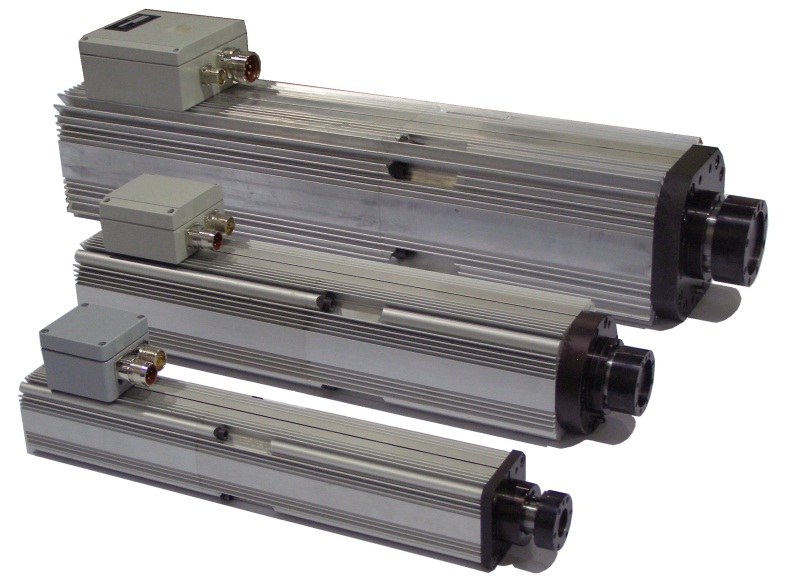 865 mm
UG100 – 100kN
Course 300 mm
UG15 – 15kN
Course 300 mm
UG05 – 5kN
Course 300 mm
505 mm
505 mm
Equipment Overview
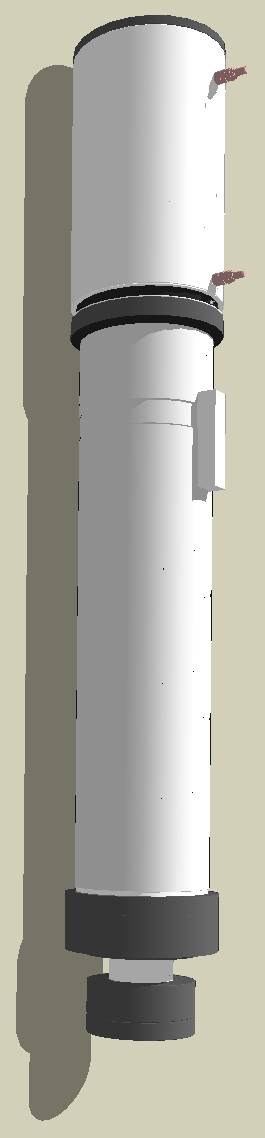 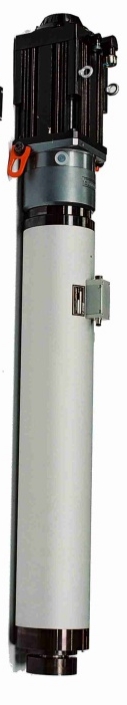 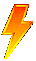 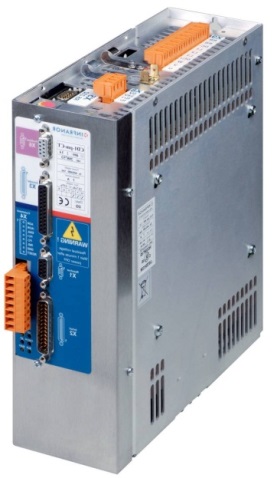 Servo with STO feature :PLd level (EN 13849-1)without extra-contactor
INFRANOR Brand
Cmd
MMT rangeHigh Power
 Force
NG
MMT
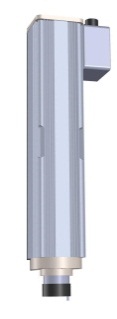 Displacement 
UG
Compact rack2 channels + FieldbusInterface
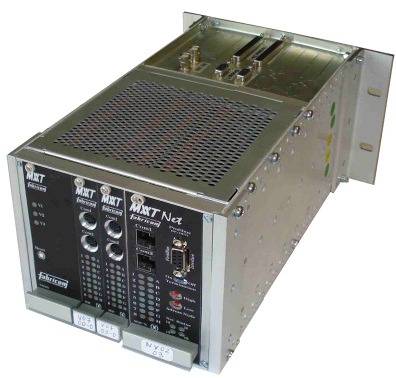 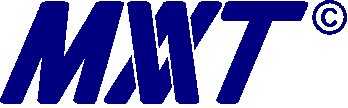 Electronics
UG range Ultra-Compact
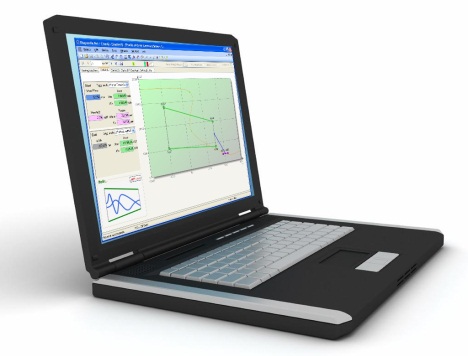 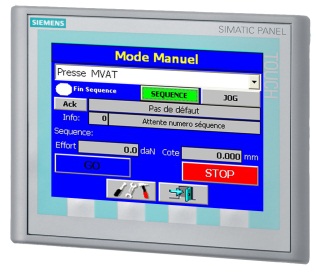 JR Automation - 12th of Dec. 2017
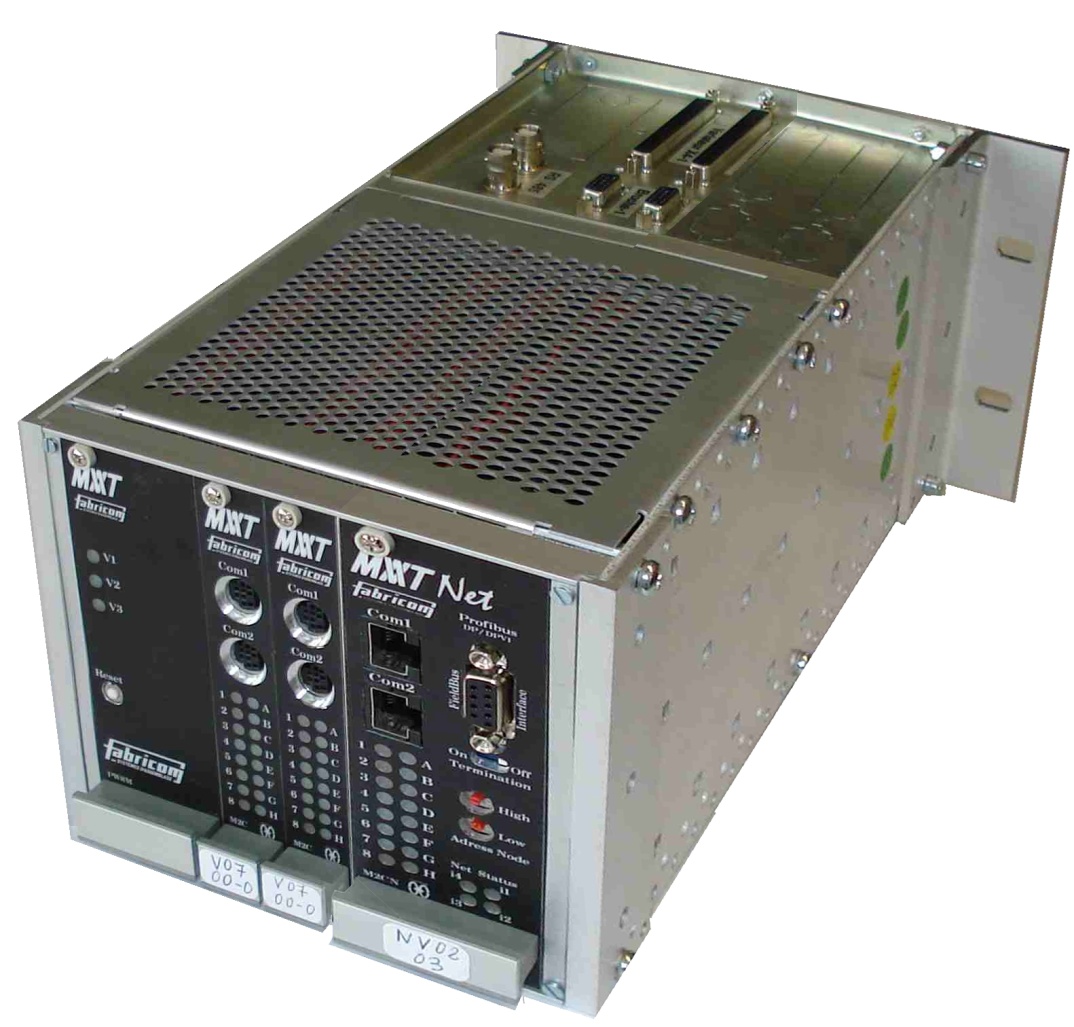 152
MVAT Electronics (FSA design)
FSA electronic controller :
Design and produced by FSA in Valence
Very competitive costs compare to external solution

Multi-Channel Design :
Compact version :
Up to 2 MVAT controllers 
+ 1 Fieldbus interface

Standard version
Up to 6 MVAT controllers
+ 1 Fieldbus interface
UG range main benefits
Process Expertise :
High accuracy under Force : +/- 0,01 mm
by dynamical compensation of flexion, unique on the market
Trip on Slope changing



Dynamical position correction with Temperature

Part rupture Detection
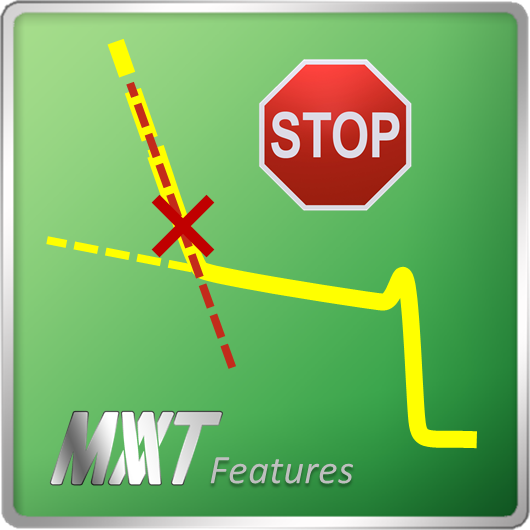 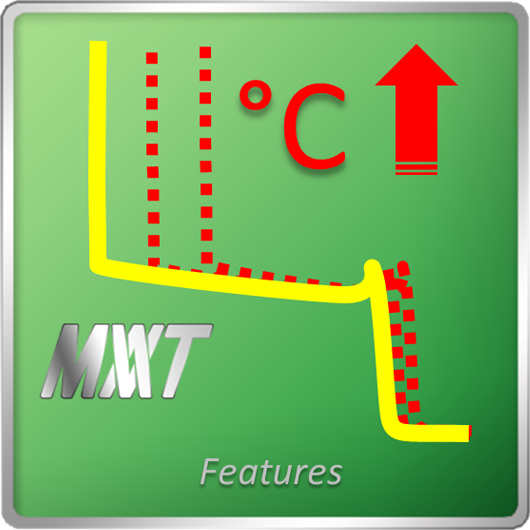 x
0 displacement
Learning
F
H= x +/-0,01
FSA philosophy
Now, displacement axis is settled down : the press is ready to work
“Calibration” :
	- Learn the Zero including deformation
- Learn the practical resolution
TDC
0
12 - 2019
Benefits of electrical Solution
Benefits of Elec. vs Hydraul.
Total Process Control :
Force controlling, checking
Very accurate and repeatable position
High Flexibility
Very User-friendly interface
Earnings : 
Cycle Time : 					-40%
Energy Consumption : 			-70%
Maintenance costs :			-40%
Base area :					-45%
Oil recycling/pollution : 		NO MORE
Safety - Noise :					<75 dBA
Safety - Explosion : 	No more hostile fire risk, No more high pressure
Customers
Since 1999 : more than 600 presses in operation worldwide